NUTRACÊUTICA: as precauções em vista das alegações nutricionais e de saúde
Mário Frota
CEDC – Centro de Estudos de Direito do Consumo
COIMBRA
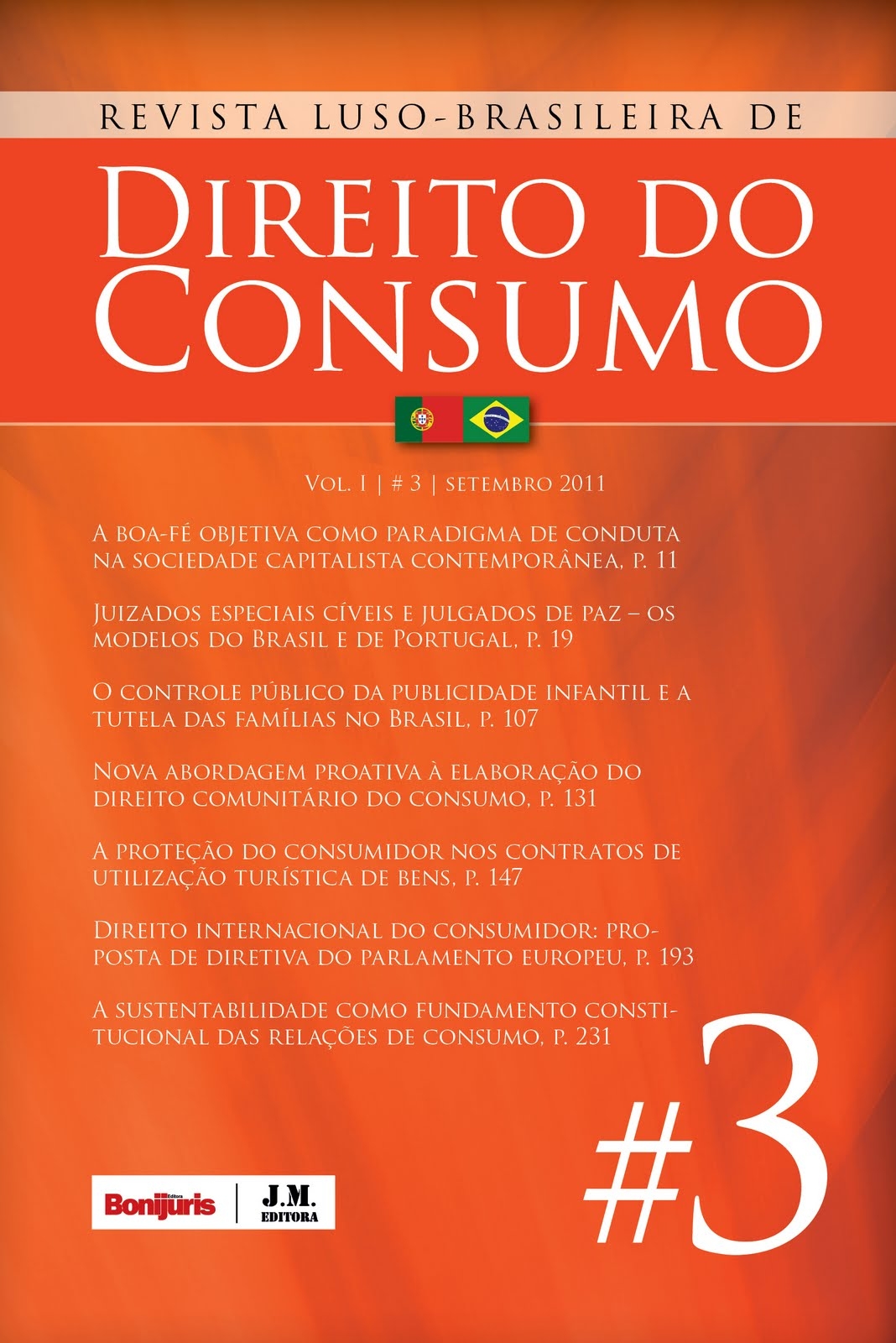 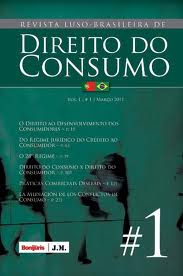 REGULAMENTO (UE) N.º 382/2010, de 5 de Maio, (JO UE de 6 de Maio de 2010)
Atente-se no que segue:
	...
	 
(5) No seguimento de um pedido da The Natural Push-Up Company apresentado em 28 de Novembro de 2008, nos termos do artigo 13.º , n.º 5, do Regulamento (CE) n.º 1924/2006, a Autoridade foi instada a emitir um parecer sobre uma alegação de saúde relacionada com os efeitos dos comprimidos Natural Push-Up® e das cápsulas Natural Push-Up® no aumento dos seios femininos (Pergunta n.º EFSA-Q-2008-784) (2). A alegação proposta pelo requerente tinha a seguinte redacção: «Os comprimidos NPU copiam o processo de aumento dos seios femininos graças à 8-PN (8-Prenilnaringenina)».
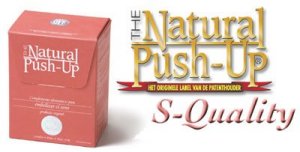 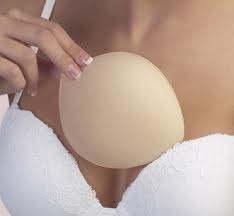 (6) Em 5 de Junho de 2009, a Comissão e os Estados-Membros receberam o parecer científico da Autoridade, no qual esta conclui que, com base nos dados apresentados, não ficou demonstrada uma relação de causa e efeito entre o consumo de comprimidos Natural Push-Up® e cápsulas Natural Push-Up® e o efeito alegado. A alegação não deve, pois, ser autorizada, dado que não cumpre os requisitos do Regulamento (CE) n.º 1924/2006.
 
(7) No seguimento de um pedido da empresa Clasado Ltd., apresentado em 29 de Dezembro de 2008, nos termos do artigo 13.º, n.º 5, do Regulamento (CE) n.º 1924/2006, a Autoridade foi instada a emitir um parecer sobre uma alegação de saúde relacionada com os efeitos do Bimuno BT (BGOS) Prebiotic na manutenção de uma boa função gastrointestinal (Pergunta n.º EFSA- -Q-2009-00231) (3). A alegação proposta pelo requerente tinha a seguinte redacção: «Ajuda a manter uma função gastrointestinal saudável».
 
(8) Em 7 de Julho de 2009, a Comissão e os Estados-Membros receberam o parecer científico da Autoridade, no qual esta conclui que, com base nos dados apresentados, não ficou demonstrada uma relação de causa e efeito entre o consumo de Bimuno BT (BGOS) Prebiotic e o efeito alegado. A alegação não deve, pois, ser autorizada, dado que não cumpre os requisitos do Regulamento (CE) n.º 1924/2006.
(9) No seguimento de um pedido da empresa Clasado Ltd., apresentado em 15 de Julho de 2008, nos termos do artigo 13.º , n.º 5, do Regulamento (CE) n.º 1924/2006, a Autoridade foi instada a emitir um parecer sobre uma alegação de saúde relacionada com os efeitos do Bimuno BT (BGOS) Prebiotic no reforço do sistema imunitário (Pergunta n.º EFSA-Q-2009- -00230) (1). A alegação proposta pelo requerente tinha a seguinte redacção: «Reforça as defesas naturais».
 
(10) Em 7 de Julho de 2009, a Comissão e os Estados-Membros receberam o parecer científico da Autoridade, no qual esta conclui que, com base nos dados apresentados, não ficou demonstrada uma relação de causa e efeito entre o consumo de Bimuno BT (BGOS) Prebiotic e o efeito alegado. A alegação não deve, pois, ser autorizada, dado que não cumpre os requisitos do Regulamento (CE) n.º 1924/2006.
 
(11) No seguimento de um pedido da empresa Sunstar Suisse S.A., apresentado em 4 de Fevereiro de 2009, nos termos do artigo 13.º , n.º 5, do Regulamento (CE) n.º 1924/2006, a Autoridade foi instada a emitir um parecer sobre uma alegação de saúde relacionada com os efeitos dos
comprimidos e das pastilhas elásticas Gum Periobalance TM na saúde oral (Pergunta n.º EFSA-Q-2009-00373) (2). A alegação proposta pelo requerente tinha a seguinte redacção: «Gum Periobalance TM , associado a uma higiene oral correcta, ajuda a reequilibrar a microflora oral e a melhorar a saúde oral».
 
(12) Em 20 de Julho de 2009, a Comissão e os Estados-Membros receberam o parecer científico da Autoridade, no qual esta conclui que, com base nos dados apresentados, não ficou demonstrada uma relação de causa e efeito entre o consumo de comprimidos e pastilhas elásticas Gum Periobalance TM e o efeito alegado. A alegação não deve, pois, ser autorizada, dado que não cumpre os requisitos do Regulamento (CE) n.º 1924/2006.
Novos alimentos
ALIMENTOS FUNCIONAIS

“alimentos ou componentes alimentares que fornecem benefícios para a saúde para além da sua função nutritiva básica”
OU
“alimentos que fornecem benefícios para a saúde, para além da nutrição básica”.
Alimentos funcionais ou nutracêuticos
"Nutracêutico" é um produto nutricional que 			   se alega ter valor terapêutico 

Nutracêutica é considerada por alguns 				   como uma nova disciplina 				   científico-terapêutica

"nutri“ (nutriente) + “cêutico" (farmacêutico)
O termo alimento funcional aparece em 1980 no Japão, quando o governo japonês se propôs reduzir os custos com os seguros saúde. 

Pretendia reduzir-se as despesas com medicamentos. Para tanto se implantou um programa denominado FOSHU (sigla em inglês, que quer dizer comida com fim específico de melhorar a saúde), que consistia em avaliar que alimentos enriquecidos trariam benefícios comprovados à saúde da população, cumprindo funções específicas no organismo.
"Alegação nutricional"
qualquer alegação que declare, sugira ou implique que um alimento possui propriedades nutricionais benéficas particulares devido:
a) À energia (valor calórico) que:
i) fornece,
ii) fornece com um valor reduzido ou aumentado, ou
iii) não fornece, e/ou
b) Aos nutrientes ou outras substâncias que:
i) contém,
ii) contém em proporção reduzida ou aumentada, ou
iii) não contém;
"Alegação de saúde"
qualquer alegação que declare, sugira ou implique a existência de uma relação entre uma categoria de alimentos, um alimento ou um dos seus constituintes e a saúde
"Alegação de redução de um risco de doença"
qualquer alegação de saúde que declare, sugira ou implique que o consumo de uma categoria de alimentos, de um alimento ou de um dos seus constituintes reduz significativamente um factor de risco de aparecimento de uma doença humana;
ESTUDOS PROMOVIDOS PELA UNIÃO EUROPEIAINFIRMAM ALEGAÇÕES
Os bífidos ajudam o sistema imunitário? Falso.
 
A capsaicina ajuda a manter o peso? Falso.
 
Eis algumas dentre milhares de alegações de saúde, feitas em campanhas publicitárias de alimentos e suplementos nutricionais, analisadas pela União Europeia (UE).
 
A esmagadora maioria (80%) não tem sustentação científica ou é demasiado genérica para receber o selo de aprovação das instituições de saúde europeias
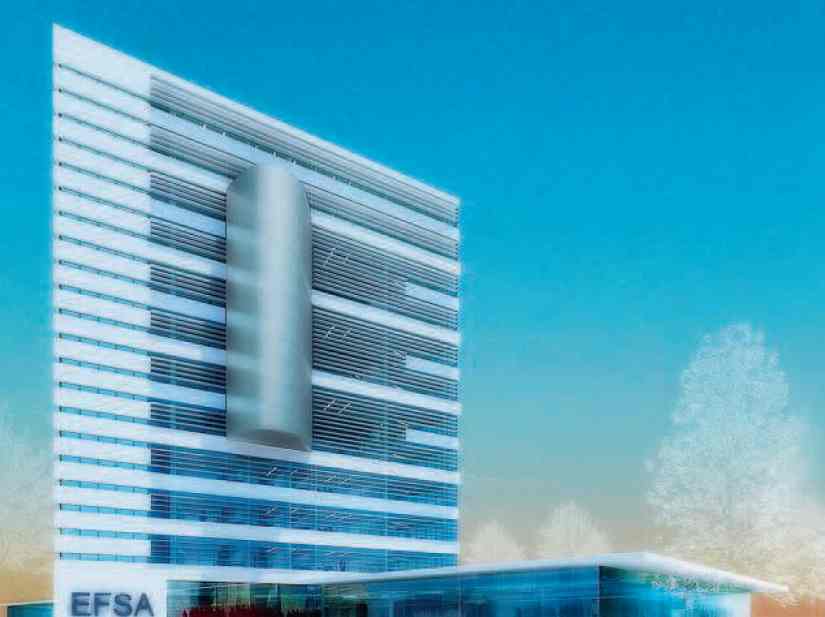 Ao longo do estudo foram analisadas 2758 substâncias, para verificar se produzem os benefícios alegados na publicidade. A Agência Europeia de Segurança Alimentar (EFSA, sigla em inglês), responsável pelo relatório, baseou todas as suas decisões em conhecimentos científicos actuais e concluiu que cerca de 80% das alegações analisadas não têm sustentação na ciência…
alimentos rotulados e publicitados na UE com alegações nutricionais e de saúde
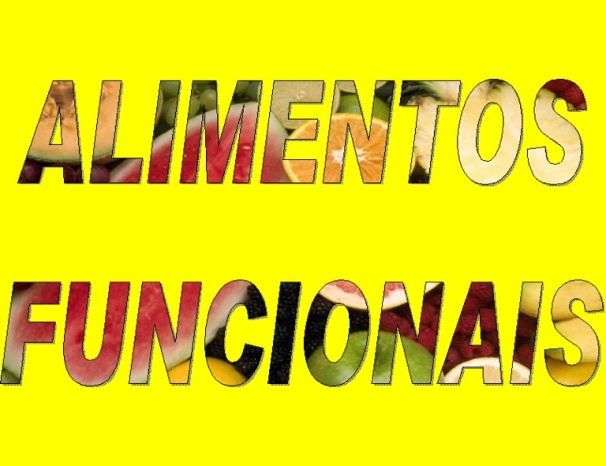 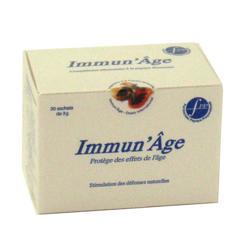 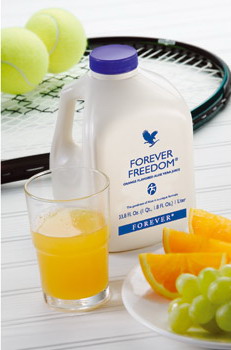 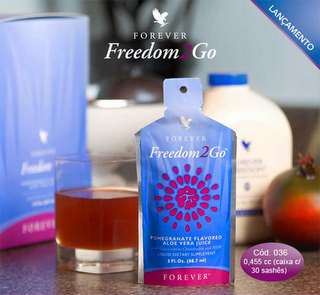 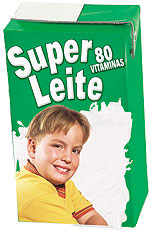 ALEGAÇÕES INFUNDADAS
Os bífidos ajudam o sistema imunitário: Falso. 
Cada empresa usa distintas bifidobactérias, mas a UE analisou várias estirpes e chegou à conclusão geral de que não há provas que demonstrem uma relação entre estas bactérias e a diminuição de agentes patogénicos no sistema digestivo. Em Portugal são vendidos vários produtos com adição de bífidos, como os iogurtes Activia e Actimel, da Danone, e as várias ‘imitações’ comercializadas com marcas dos hiper e supermercados, os iogurtes Bifidus Sonatural, o leite Bem Especial Bifidus, da Mimosa, entre outros.
- As isoflavonas de soja ajudam a controlar o colesterol, a reduzir os sintomas vasculares da menopausa, a manter a mineralização óssea e a proteger o ADN, as proteínas e os lípidos da oxidação: tudo alegações falsas que constam em produtos à venda em muitas dietéticas e até nos lacticínios, como o leite UHT Isoflavonas de Soja Mimosa; os ensaios em humanos não sustentam estas alegações, assevera a UE.
A coenzima Q10 estimula o metabolismo a produzir mais energia: alegação falsa, mas que é usada em inúmeros suplementos dietéticos e desportivos, porque, segundo dizem os fabricantes, a coenzima ajuda a queimar calorias, e até em produtos de beleza, como o creme Nívea Q10.
- A capsaicina ajuda a manter o peso: há um único estudo humano com esta substância, o picante dos pimentos, e não prova as alegações feitas em muitos produtos dietéticos vendidos em farmácias, ervanárias e supermercados.
- Beta-glucano de aveia e de centeio reduzem o colesterol: não há provas científicas que sustentem essa alegação.

- Os polifenóis do azeite ajudam a manter a concentração de colesterol bom: os estudos são inconsistentes, diz a UE.

- Os mirtilos reduzem as infecções no sistema urinário das mulheres: provas insuficientes que sustentem esta alegação.
O que apregoa a publicidade?
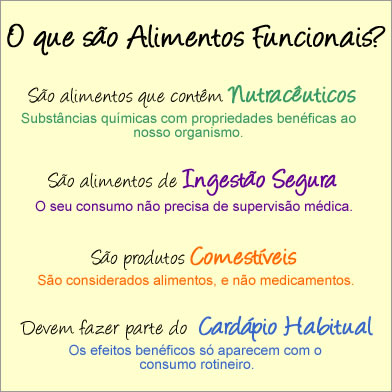 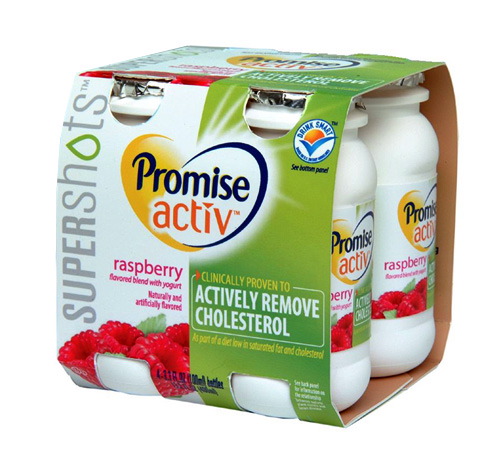 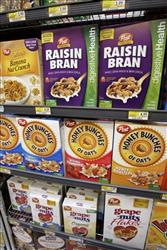 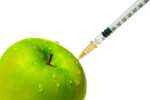 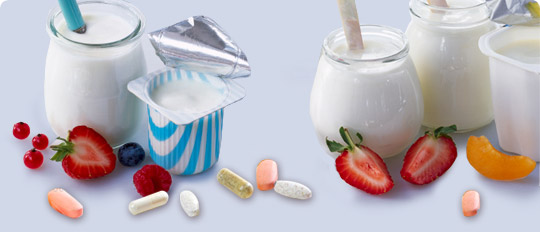 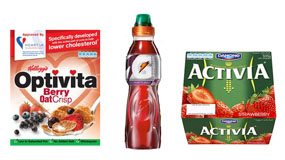 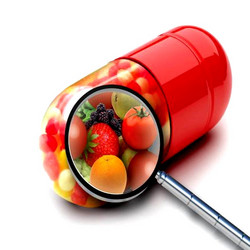 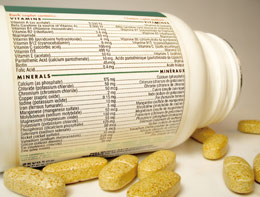 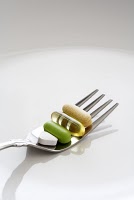 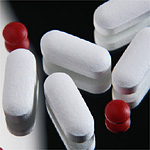 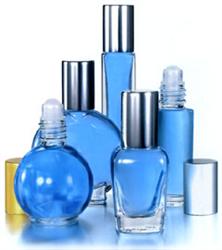 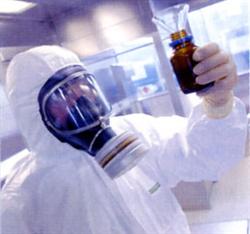 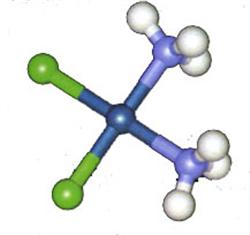 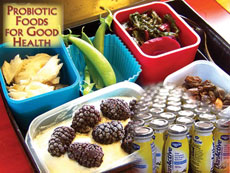 Regulamento (CE) n.º 1924/2006 do Parlamento Europeu e do Conselhode 20 de Dezembro de 2006relativo às alegações nutricionais e de saúde sobre os alimentos
ÂMBITO
APLICA-SE
 
a todas as alegações nutricionais e de saúde feitas em comunicações comerciais, nomeadamente na publicidade genérica dos alimentos e em campanhas de promoção, incluindo as patrocinadas total ou parcialmente pelas autoridades públicas. 

às marcas de fabrico e outras marcas comerciais susceptíveis de ser interpretadas como alegações nutricionais ou de saúde
Não se aplica
às alegações em comunicações não comerciais, como as orientações ou os conselhos dietéticos emanados das autoridades e organismos de saúde pública, 

a comunicações e informações não comerciais constantes da imprensa e de publicações científicas

a alegações sobre efeitos nutricionais não benéficos
O consumidor pode ser levado a considerar que os alimentos promovidos por meio de alegações possuem vantagem nutricional, fisiológica ou outra para a saúde se comparados com outros produtos ou produtos semelhantes a que não se adicionaram nutrientes e outras substâncias.
 
Os consumidores podem efectuar escolhas erradas que influenciem directamente a quantidade total dos vários nutrientes ou outras substâncias que ingerem de uma forma contrária ao que é cientificamente aconselhável
É importante que as alegações relativas aos alimentos possam ser entendidas pelo consumidor e é conveniente proteger todos os consumidores de alegações enganosas.
Há uma grande variedade de alegações actualmente utilizadas na rotulagem e na publicidade dos alimentos nalguns Estados-Membros.

Não se provou que as  substâncias referenciadas na rotulagem sejam benéficas ou que para as quais não existe, presentemente, consenso científico suficiente

É necessário assegurar que as substâncias alvo de uma alegação tenham provado possuir um efeito nutricional ou fisiológico benéfico.
Existem muitos factores, para além dos associados ao regime alimentar, que podem influenciar as funções psicológicas e comportamentais. 

A comunicação acerca destas funções é
 		- muito complexa 
		- difícil de transmitir de modo exaustivo e verdadeiro 
		- uso de linguagem clara na alegação curta a     	utilizar na rotulagem e na publicidade dos 	alimentos. 
Dada a grande complexidade, é necessário exigir uma prova científica aquando da utilização de alegações psicológicas e comportamentais
O fundamento científicoé o aspecto principal a ter em conta pelos operadores das empresas do sector alimentar na utilização de alegações nutricionais e de saúde e terão de ser bem fundamentadas
Avaliação científica
Comité Científico da União Europeia
elaborar parecer  
que submete à 
Comissão Europeia 
que aprova ou não a sua entrada no mercado
Nenhuma alegação nutricional ou de saúde poderá ser
incompatível com os princípios de nutrição e saúde geralmente aceites, 

incentivar ou justificar o consumo excessivo de um alimento 

ou 
depreciar as boas práticas alimentares.
Rotulagem
Por forma a garantir que as alegações de saúde são verdadeiras, claras, fiáveis e úteis para o consumidor na escolha de um regime alimentar saudável, a redacção e a apresentação dessas alegações deverão ser tidas em conta no parecer da Autoridade Europeia para a Segurança dos Alimentos e no processo de autorização subsequente.
Registo
Por uma questão de transparência e por forma a evitar pedidos múltiplos para alegações que já foram avaliadas, a Comissão deverá criar e manter actualizado um Registo público que contenha as listas de tais alegações
O Registo deve incluir os seguintes elementos:
- As alegações nutricionais e as condições que 	se lhes aplicam
	- As restrições aprovadas
	- As alegações de saúde autorizadas e as condições que se lhes aplicam
	-  Uma lista das alegações de saúde rejeitadas e os motivos da rejeição.
	- As alegações de saúde autorizadas com base em dados de propriedade industrial devem
as alegações nutricionais e de saúde não devem:
Ser falsas, ambíguas ou enganosas;

Suscitar dúvidas acerca da segurança e/ou da adequação nutricional de outros alimentos;

Incentivar ou justificar o consumo excessivo de um dado alimento;

Declarar, sugerir ou implicar que um regime alimentar equilibrado e variado não pode fornecer, em geral, quantidades adequadas de nutrientes.
No caso de nutrientes que não possam ser fornecidos em quantidade suficiente por um regime alimentar equilibrado e variado, podem ser adoptadas derrogações, incluindo as condições da sua aplicação, tendo em conta as condições específicas existentes nos Estados-Membros;

Referir alterações das funções orgânicas que possam suscitar receios no consumidor ou explorar esses receios, quer textualmente, quer através de representações pictóricas, gráficas ou simbólicas.
São proibidas as alegações de saúde que:
sugiram que a saúde pode ser afectada pelo facto de não se consumir o alimento;

façam referência ao ritmo ou à quantificação da perda de peso;

façam referência a recomendações de médicos ou de profissionais da saúde e de associações caritativas da área da saúde
Só são permitidas as alegações de saúde que incluam na rotulagem e na publicidade
Uma indicação da importância de um regime alimentar variado e equilibrado e de um modo de vida saudável;

 A quantidade do alimento e o modo de consumo requeridos para obter o efeito benéfico alegado;

Se for caso disso, uma observação dirigida a pessoas que devam evitar consumir o alimento; e

Aviso adequado, no caso dos produtos susceptíveis de representar um risco para a saúde se consumidos em excesso.
PROCEDIMENTO
O agente económico submete o pedido à autoridade nacional competente do Estado-membro.
O pedido deve incluir os seguintes elementos:
Nome e endereço do requerente;

Designação do nutriente ou outra substância ou do alimento ou categoria de alimentos acerca do qual irá ser feita a alegação de saúde, bem como as suas características específicas;

Cópia dos estudos, incluindo, se existirem, dos estudos independentes e revistos por pares, que tenham sido efectuados no que se refere à alegação de saúde, assim como de qualquer outro material que comprove que a
alegação de saúde cumpre os critérios previstos no presente regulamento;

Se for caso disso, indicação das informações que devam ser consideradas dados de propriedade industrial, acompanhada de justificações verificáveis;

Cópia de outros estudos científicos relevantes para a alegação de saúde;

Proposta de redacção da alegação de saúde para a qual se solicita autorização, incluindo, se for o caso, condições específicas de utilização;

Resumo do pedido.
A Autoridade Nacional competente deve:
- Acusar a recepção do pedido por escrito, no prazo de 14 dias após a sua recepção. A confirmação deve indicar a data de recepção do pedido;

		- Informar imediatamente a Autoridade; e

		- Facultar à Autoridade o pedido, bem como qualquer informação complementar apresentada pelo requerente;
		-Informar imediatamente os restantes Estados-Membros e a Comissão Europeia acerca do pedido, o qual lhes deve ser facultado, juntamente com qualquer informação complementar apresentada pelo requerente;
		- Tornar público o resumo do pedido
A Comissão Europeia deve informar sem demora o requerente da decisão tomada e publicar a informação detalhada da decisão no Jornal Oficial da União Europeia
Alicamentos ou nutracêutiocos
alimentos com
 compostos bioactivos 
como ómega 3 e 6
 fitoesteróis
probióticos
fibras 
vitamina C
 betacaroteno 
magnésio
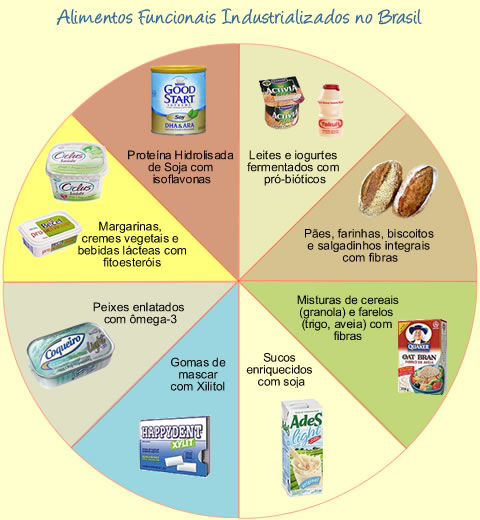 Principais aditivos alimentares com potencial funcional
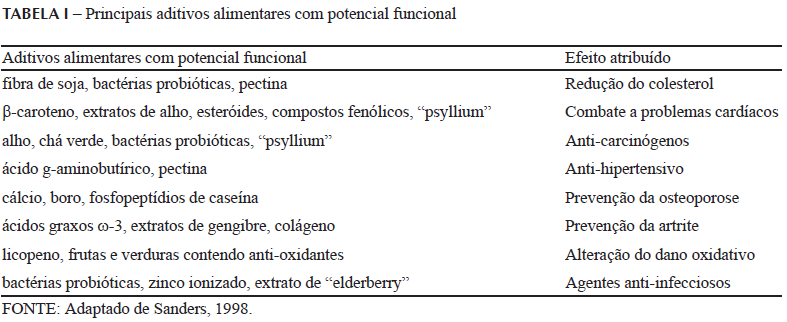 Exemplo de alimentos funcionais
Actimel – probiótico – bactéria lactobacillos Casei  (L.Casei)

Becel  Pro-activa – contém fitoesteróis

Produtos enriquecidos com Ómega 3, 6, 9
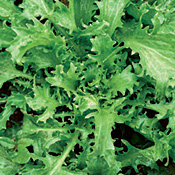 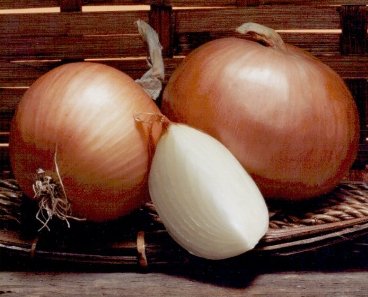 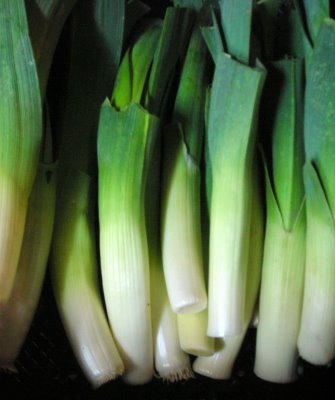 chicória
cebola
alho francês
FITOESTEOIS
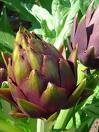 PROBIÓTICOS
FIBRAS
ÓMEGA 3 e 6
alcachofra
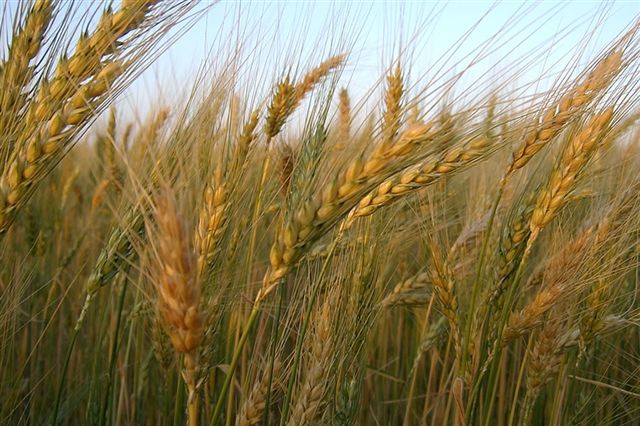 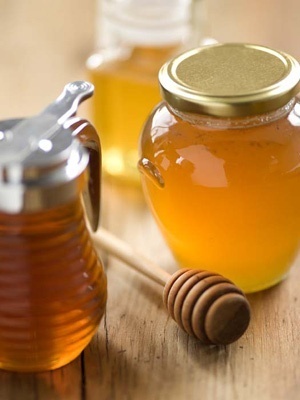 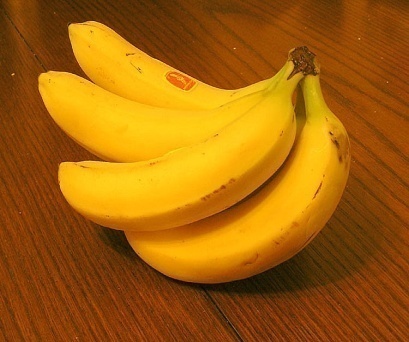 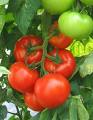 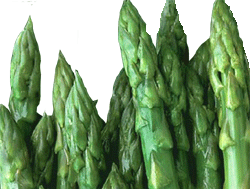 trigo
mel
banana
tomate
espargos
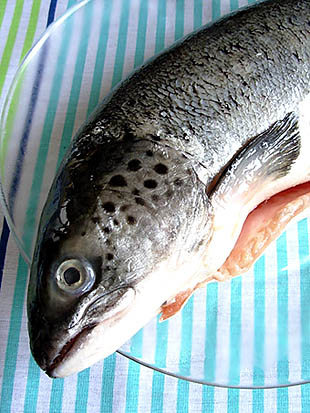 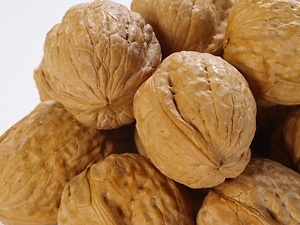 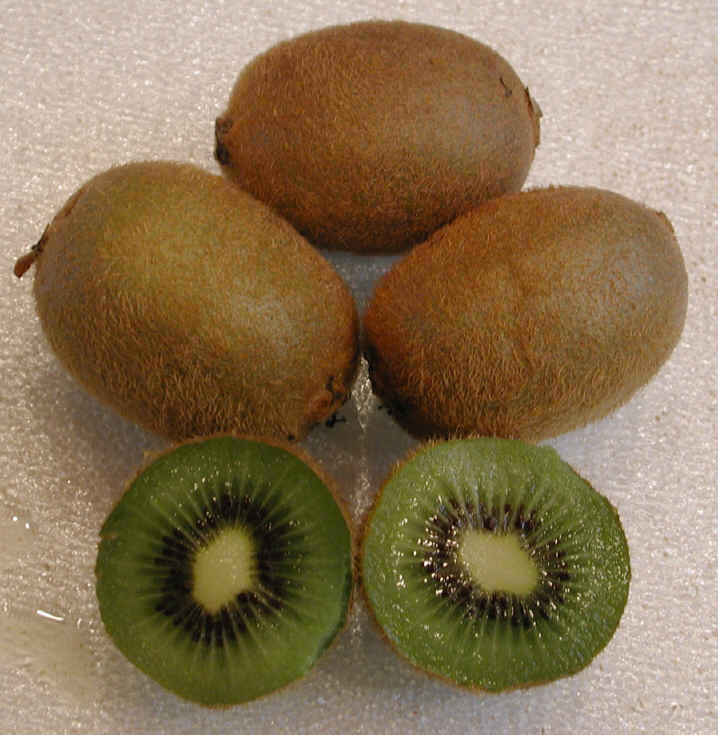 ÓMEGA-3
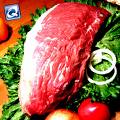 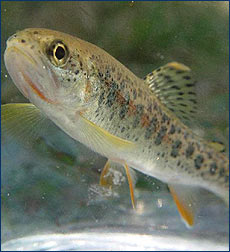 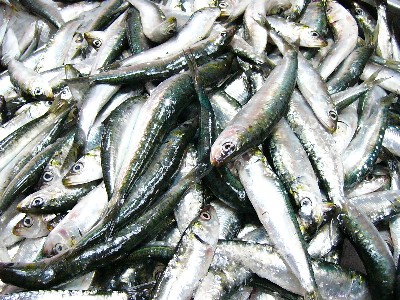 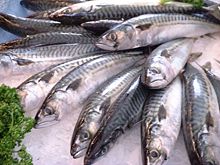 ÓMEGA-6
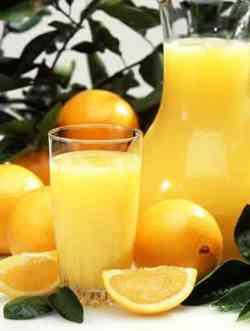 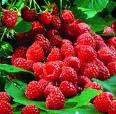 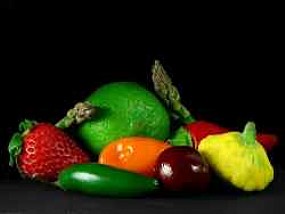 Antioxidantes
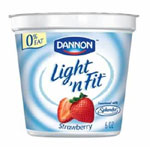 ALIMENTOS ENRIQUECIDOS
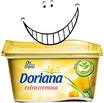 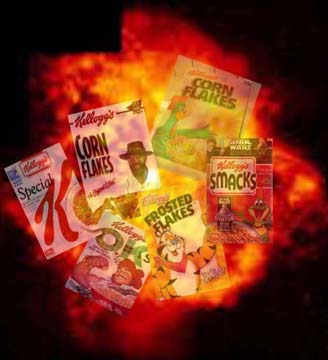 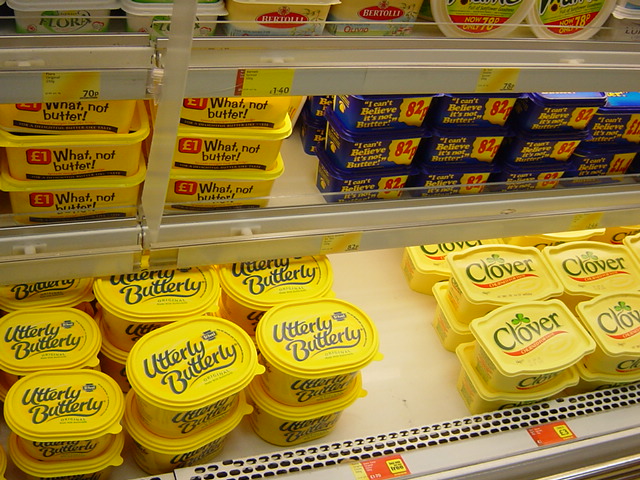 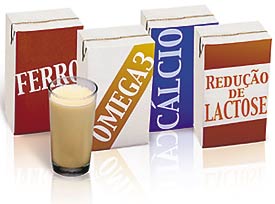 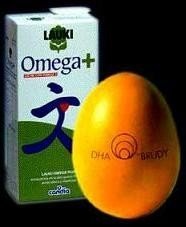 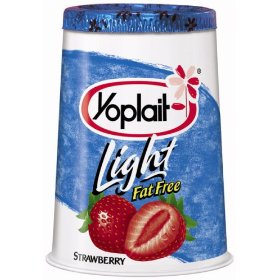 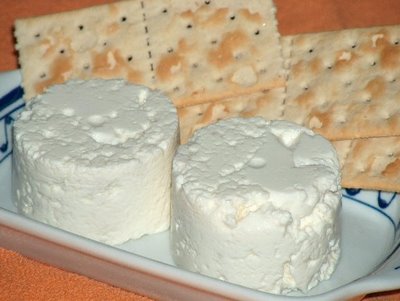 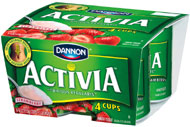 Onde se adquire o magnésio – fósforo – potássio – ferro – cálcio – vitaminas?
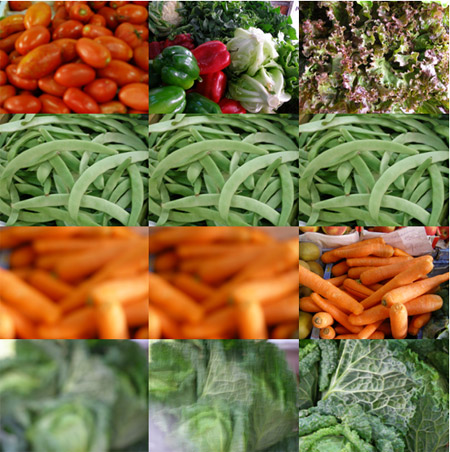 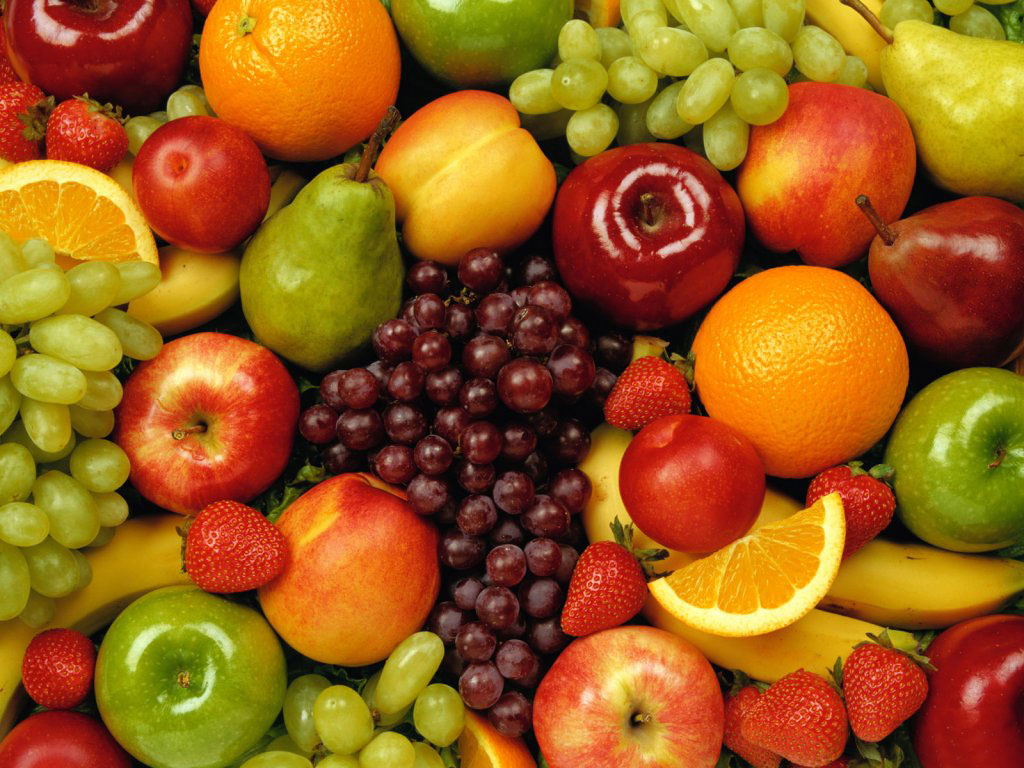 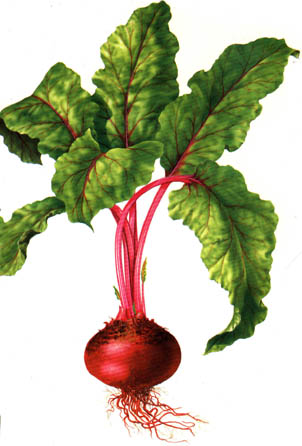 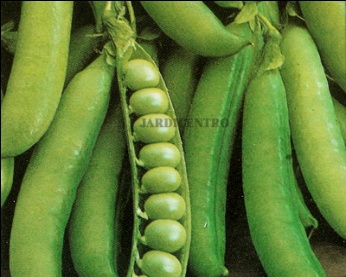 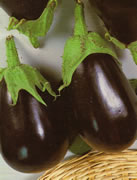 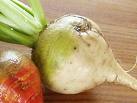 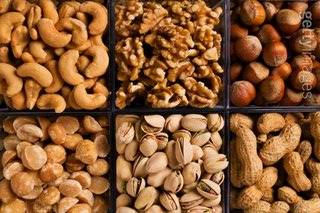 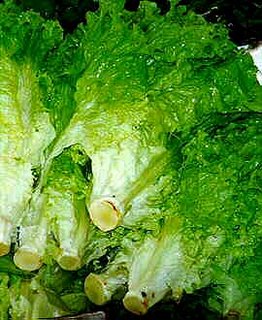 magnésio – fósforo – potássio – ferro – cálcio - vitaminas
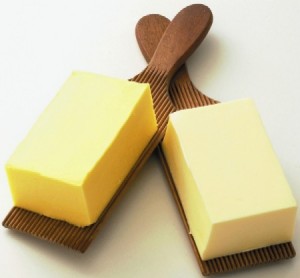 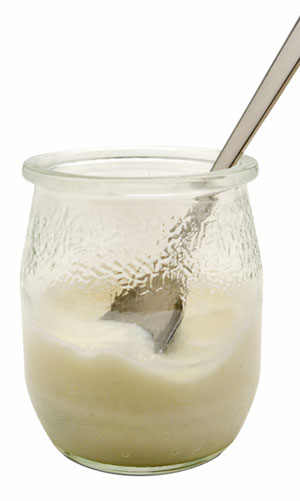 LEITE
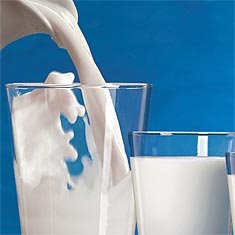 LATICÍNIOS
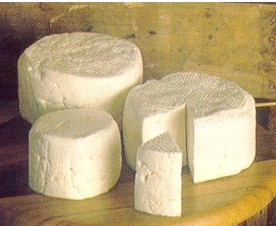 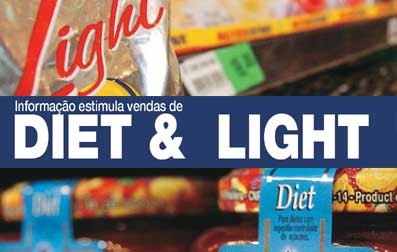 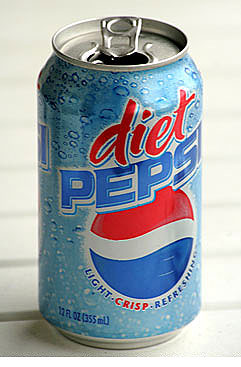 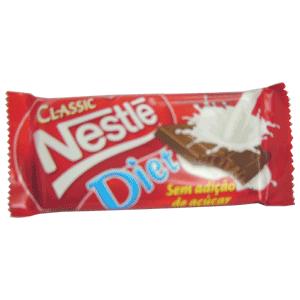 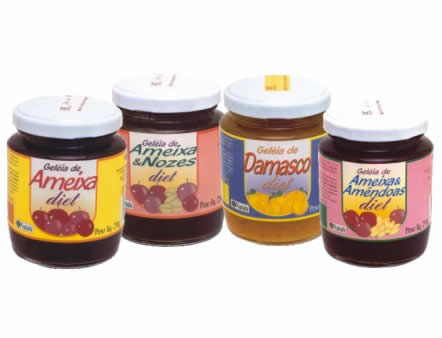 Luso condenada por 
publicidade enganosa
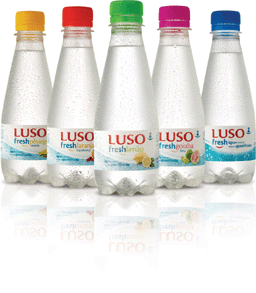 Rita Miguel5 de Setembro de 2006
A Sociedade Central de Cervejas e Bebidas (SCC) e a Sociedade da Água do Luso foram condenadas por publicidade enganosa. Na origem está uma queixa relativa à campanha publicitária da Formas Luso, em que o produto é apresentado como sendo água. Avançada ontem pelo Jornal de Negócios, a notícia foi confirmada à Hipersuper pela SCC.

A Formas Luso é uma bebida que associa água a fibras hidrossolúveis que ajudam a perder peso e a manter a forma. A queixa, apresentada pela Unicer, põe em causa o slogan: “Formas Luso: a primeira água que ajuda a controlar o peso”. Segundo a notícia do Jornal de Negócios, o ICAP considerou-a uma prática de publicidade enganosa «argumentando que a própria SCC, nas alegações que constam nos autos, confessa que o produto em causa «não é manifestamente, nem pretende ser, uma água, sendo antes uma bebida refrigerante de extractos vegetais».
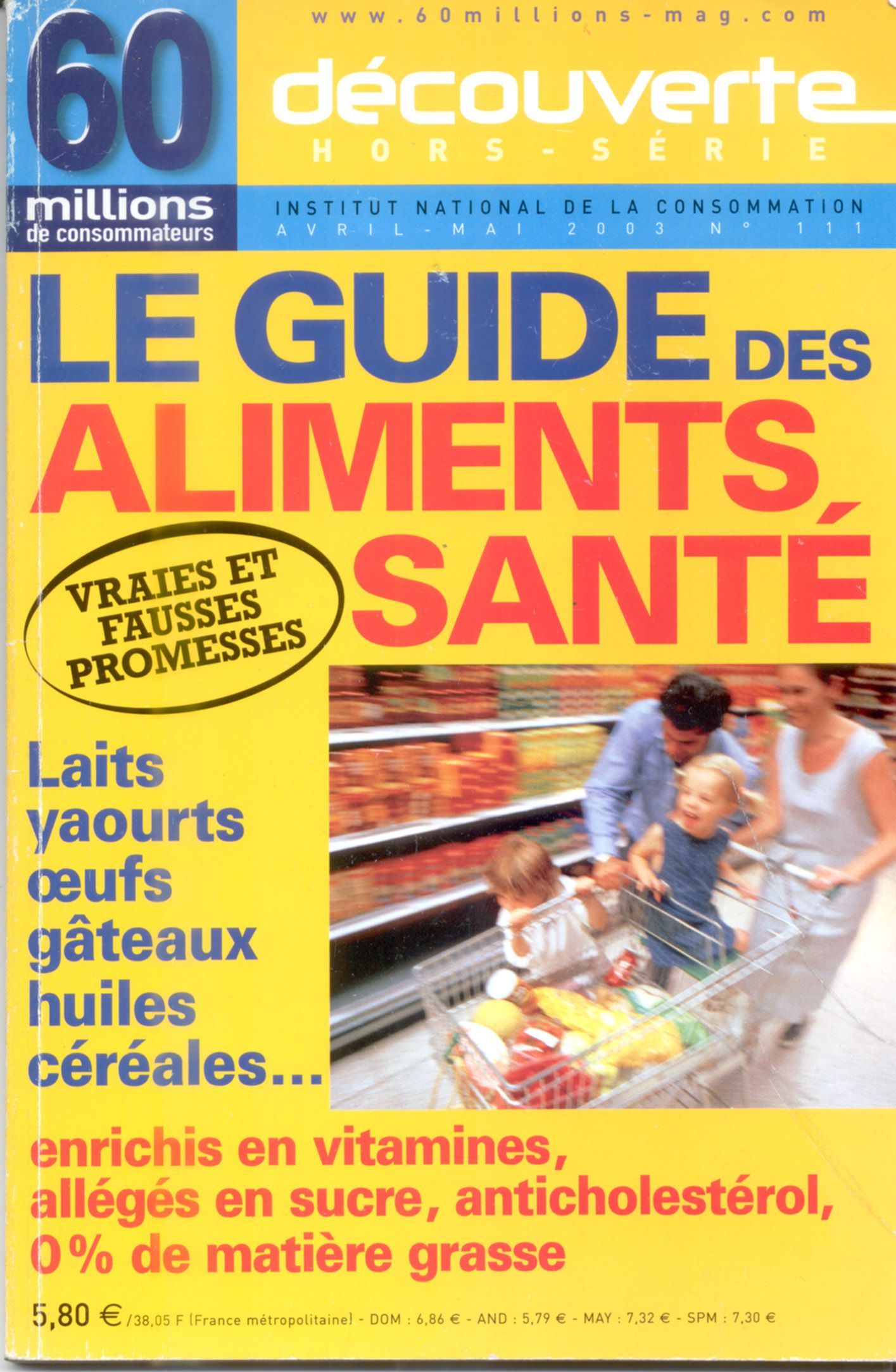 contrapublicidade e informação fidedigna